Unit 4 Week 2Wonders- High Frequency Words
How do animals help each other?
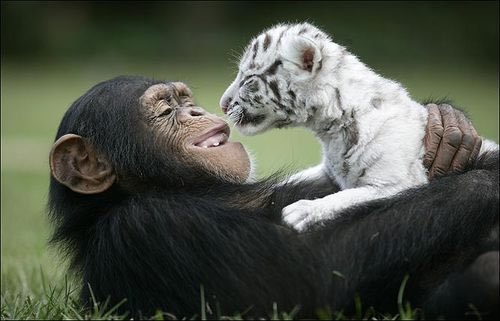 Chant the word as it appears
because
blue
into
Or
other
small
because    blue    into    or    other    small
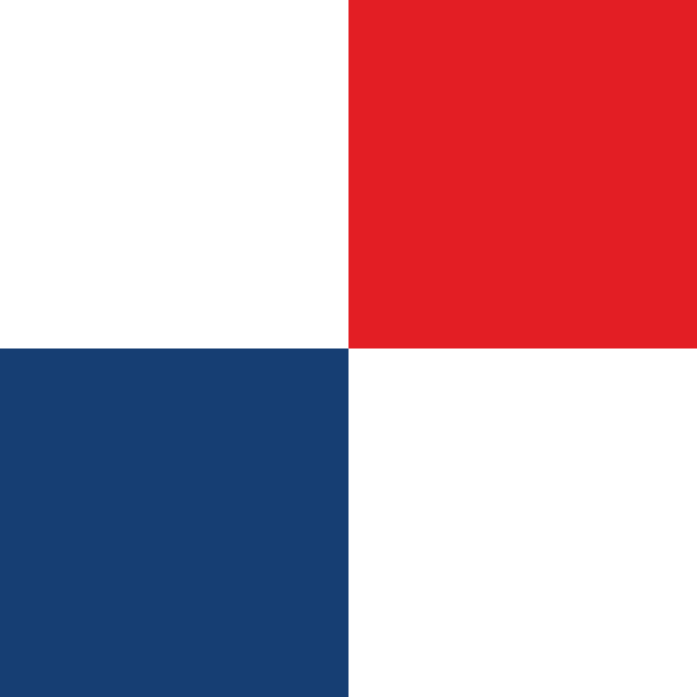 Will he pick blue ___ red?
or
because    blue    into    or    other    small
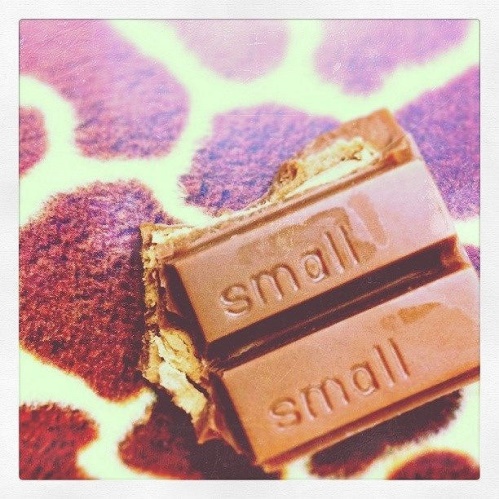 Jane will take a ______ piece.
small
because    blue    into    or    other    small
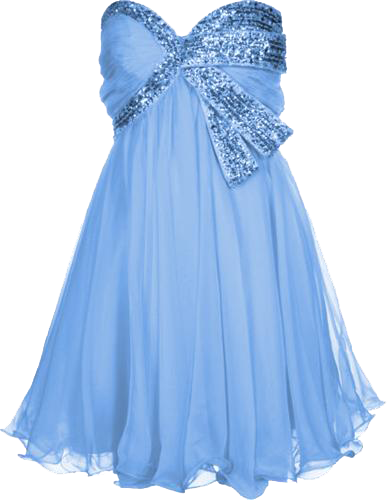 I like the dress _______ it is blue.
because
because    blue    into    or    other    small
Don’t jump ______ the lake!
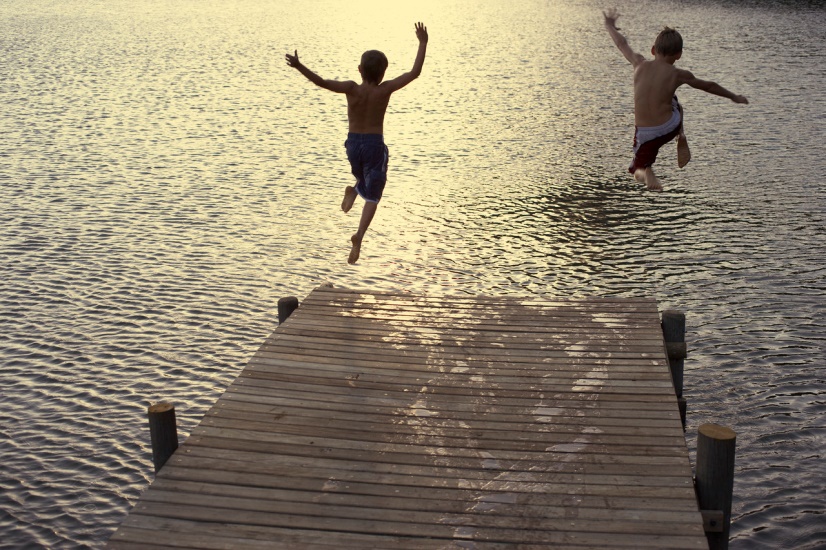 into
because    blue    into    or    other    small
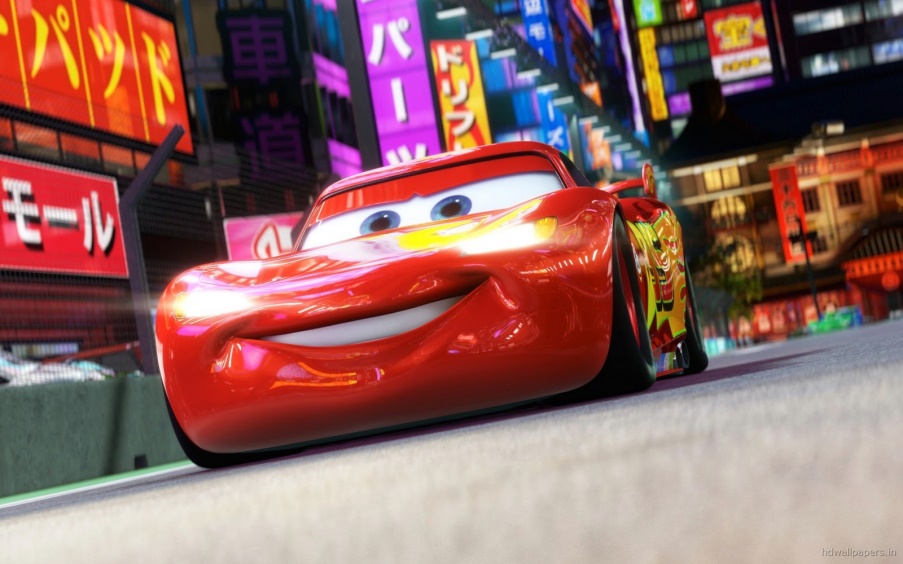 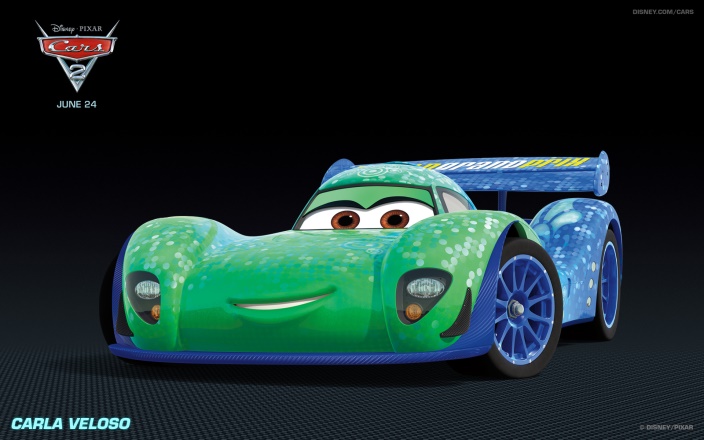 Should we buy this one or that 
______ one?
other
because    blue    into    or    other    small
Do you have a ______ rug?
blue
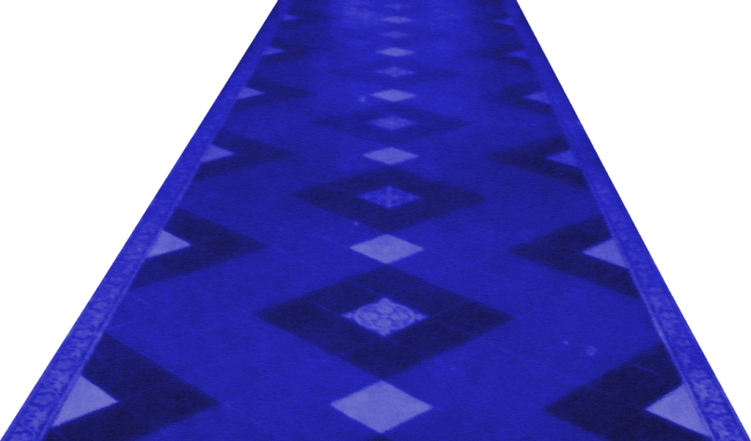